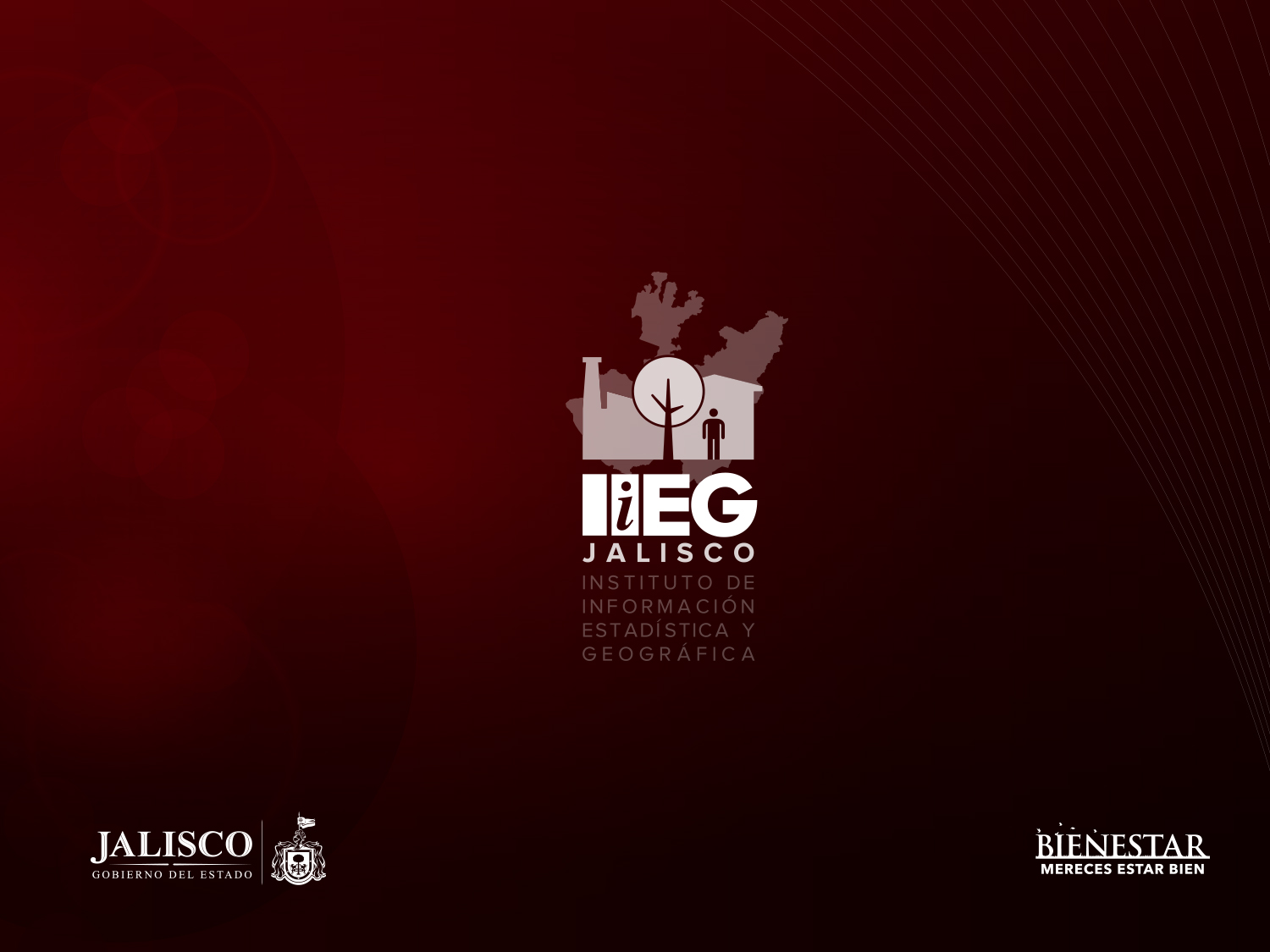 Informe de avances de la construcción del nuevo edificio de oficinas del IIEG.
Noviembre 2014
8. Informe de Gestión Anual
9. Informe de avances de la construcción del nuevo edificio de oficinas del IIEG.
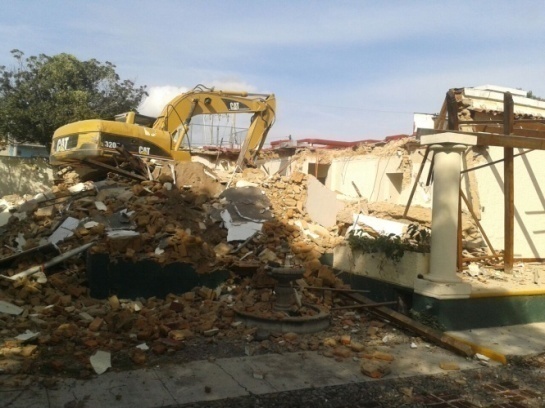 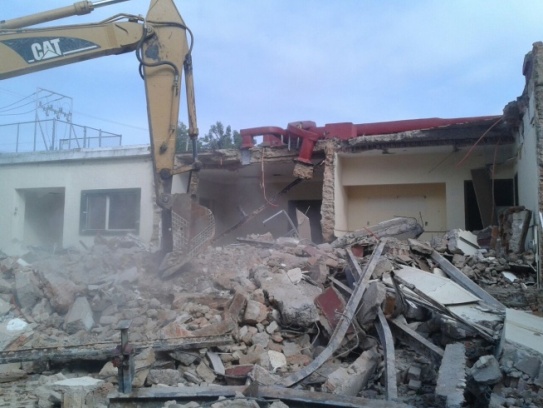 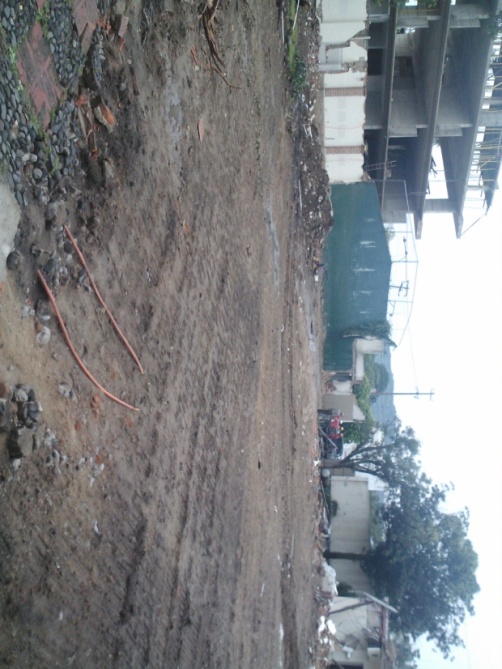 El 5% de la demolición faltante se realizará hasta que la CFE desenergize el transformador existente
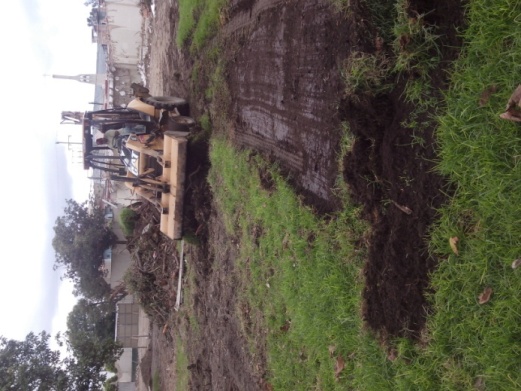 Queda pendiente la parte posterior del terreno por estar utilizando la cocina existente de oficina
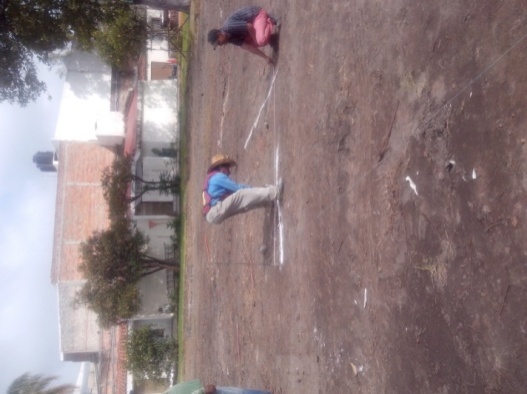 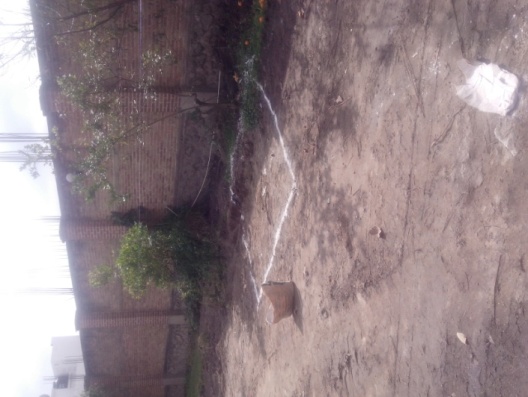 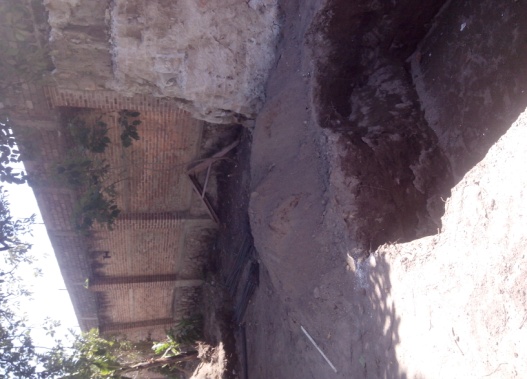 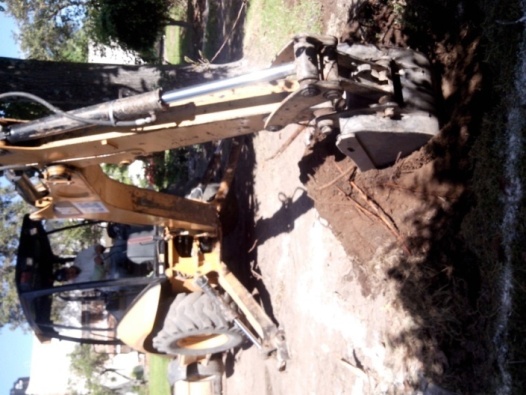 El proyecto se esta acondicionando al nivel del terreno existente  con un desnivel de -2.70 al nivel de la banqueta, estamos en espera del nuevo nivel para iniciar cimentación.
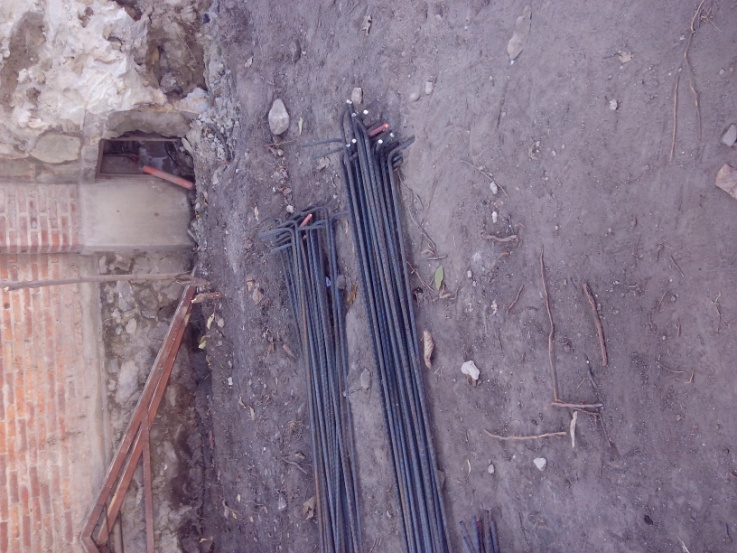 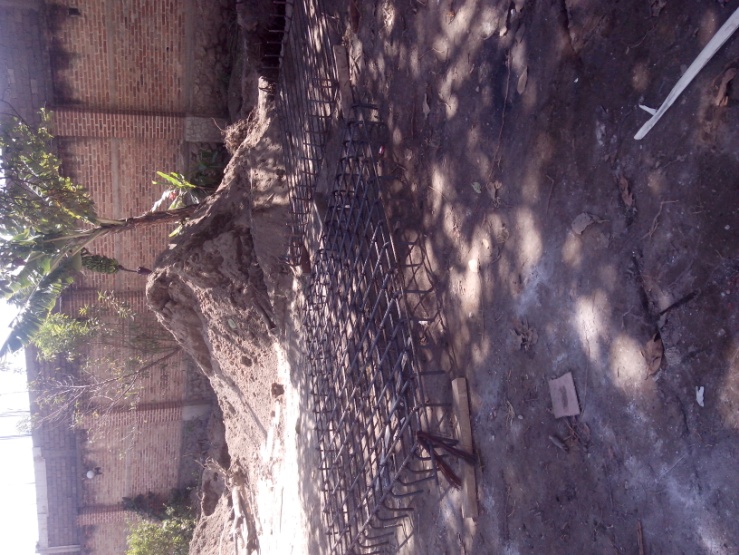 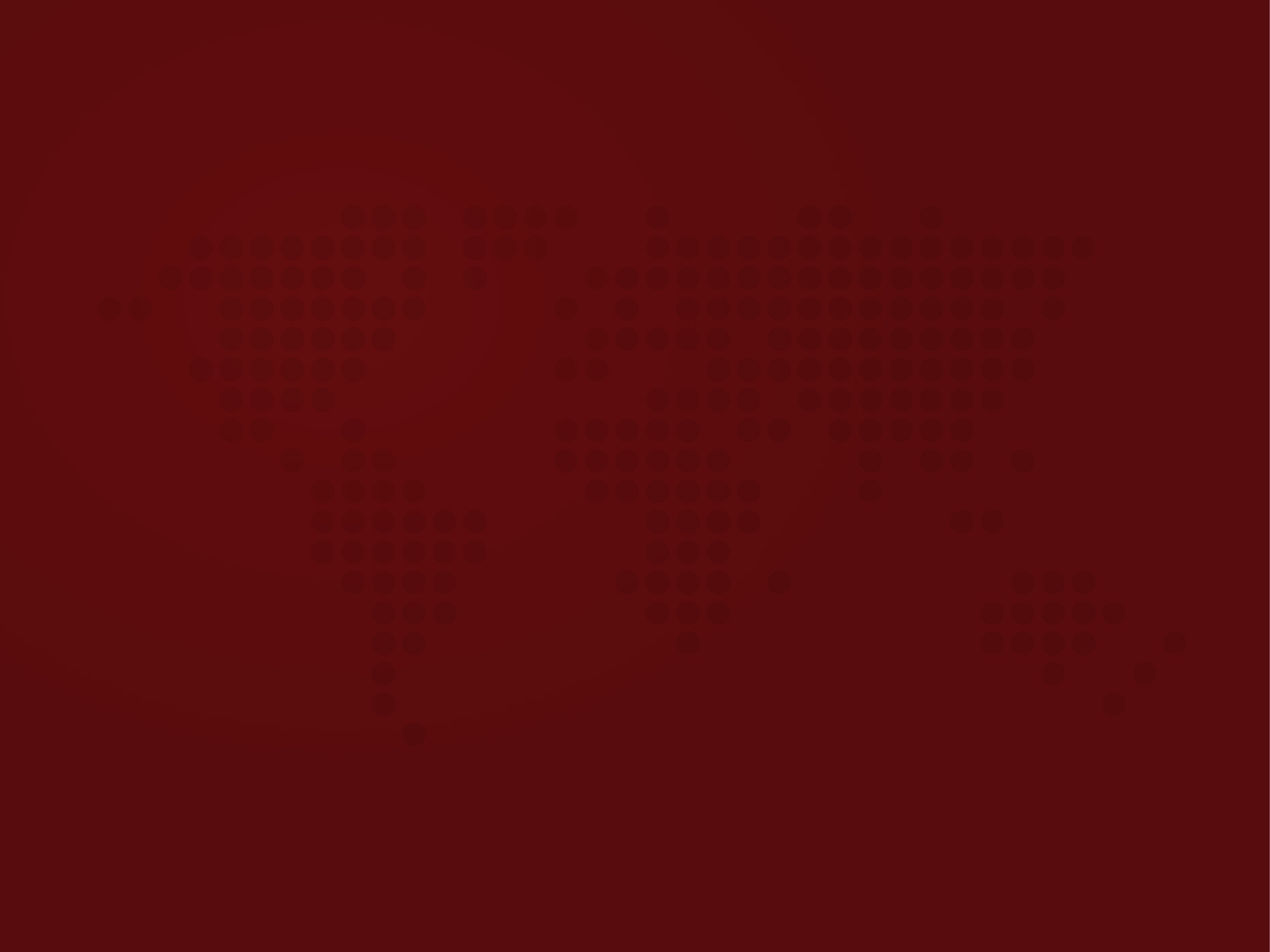 ¡Gracias!





Estamos a un clic de distancia!
www.iieg.gob.mx
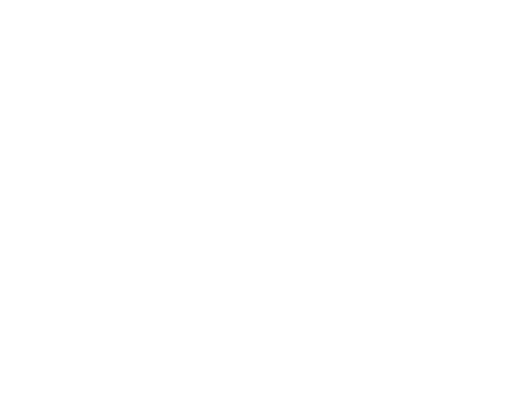 Unidad Geográfica-Ambiental
Av. Pirules No. 71
Col. Ciudad Granja  C.P.45010
Zapopan, Jalisco, México
Tel. (33) 3777-1770


Unidad Económico-Financiera
López Cotilla No. 1505 1er Piso 
Col. Americana  C.P.44140
Guadalajara, Jalisco, México
Tel. (33) 3678-2075


Unidad Socio-Demográfica
Penitenciaría No. 180
Col. Centro C.P. 44100
Guadalajara, Jalisco, México
Tel. (33) 3678-2075
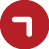 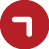 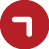